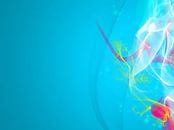 И.З.Суриков
 « Детство»
Словесные картины
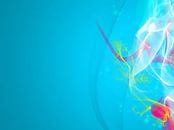 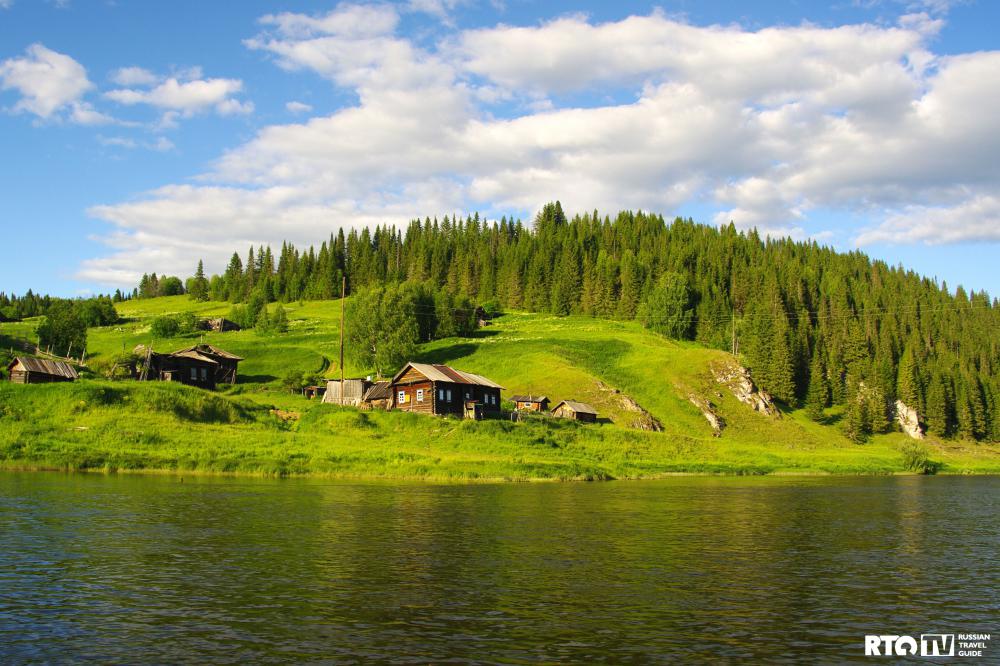 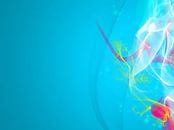 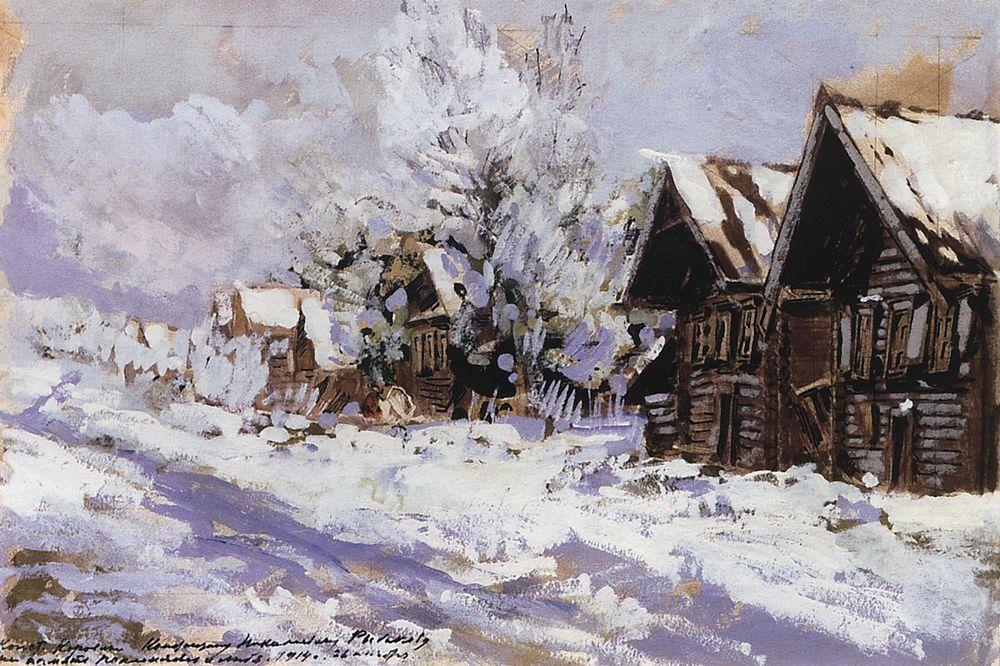 Вот моя деревня;
Вот мой дом родной;
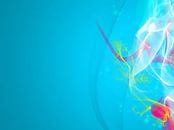 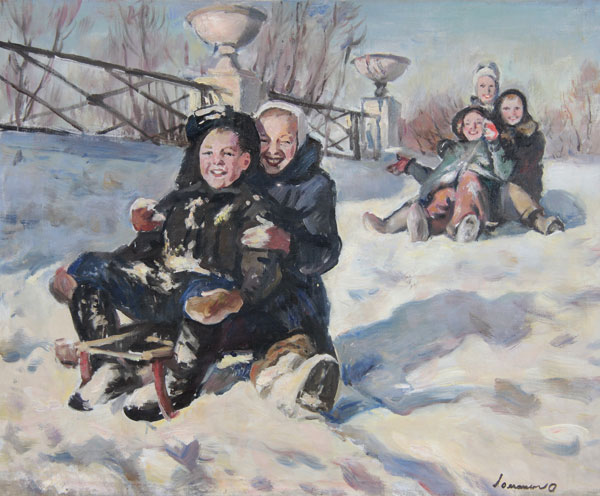 Вот качусь я в санках 
По горе крутой;
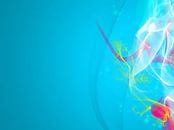 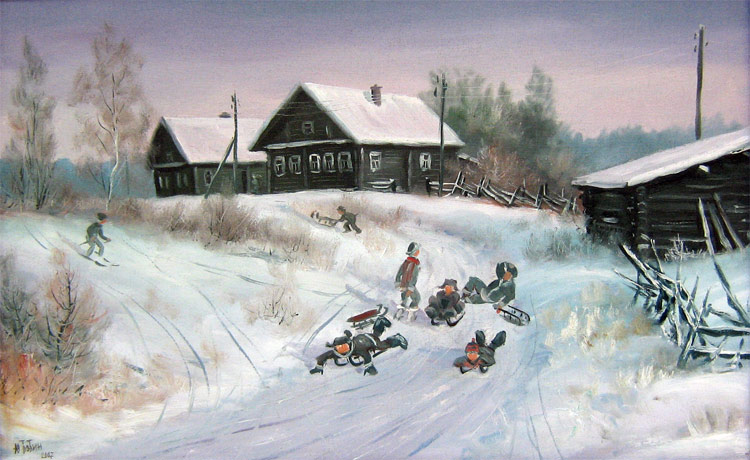 Вот свернулись санки,
И я на бок – хлоп!
Кубарем качуся
Под гору в сугроб.
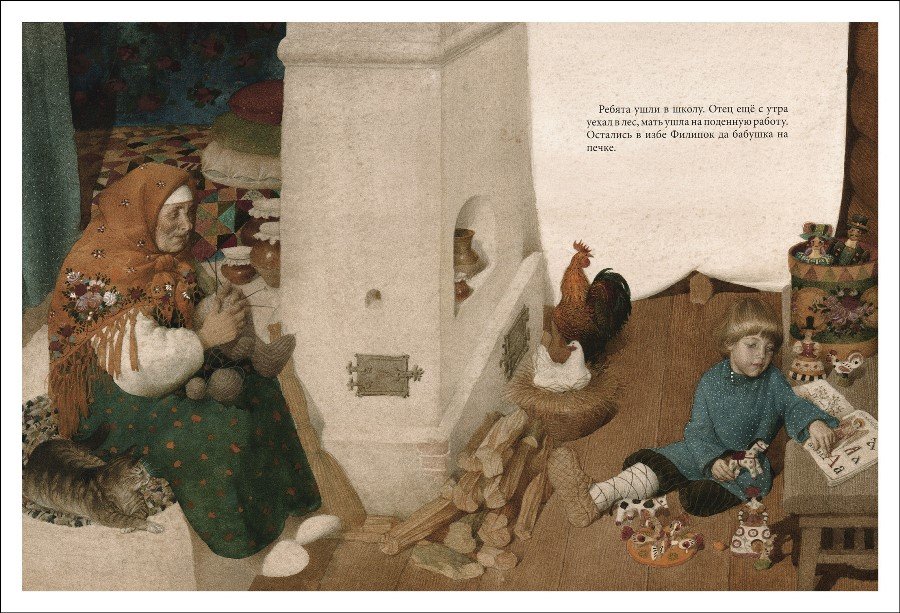 Ветхую шубёнку
Скинешь с плеч долой;
Заберёшься на печь
К бабушке седой.
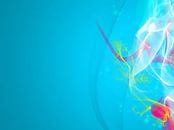 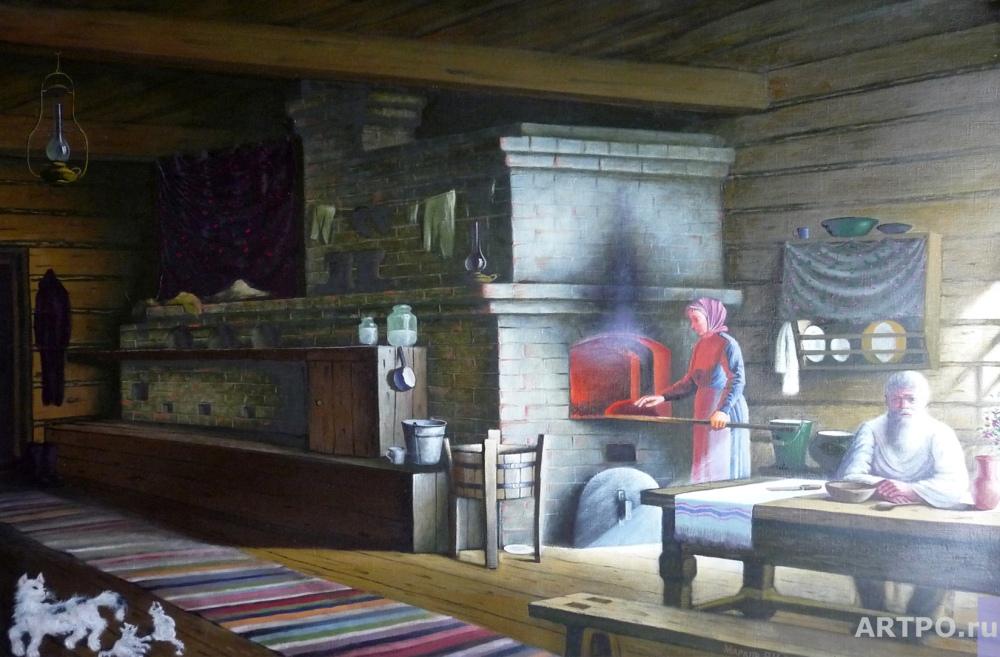 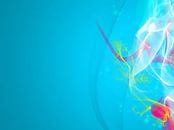 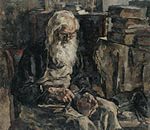 В уголке, согнувшись,
Лапти дед плетёт
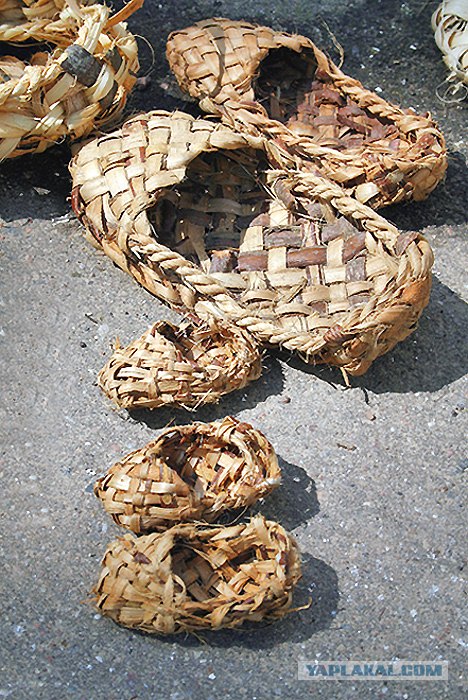 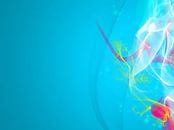 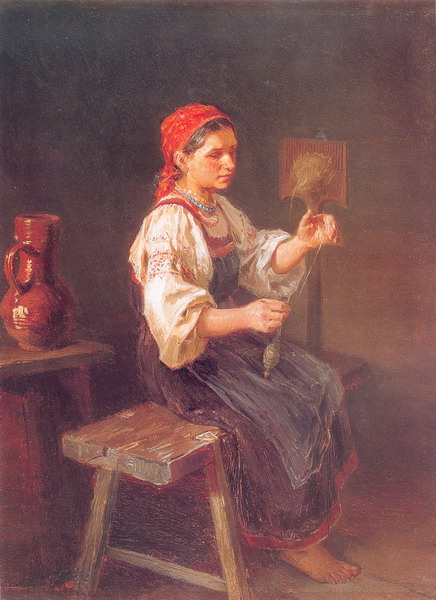 Матушка за прялкой
Молча лён прядёт.
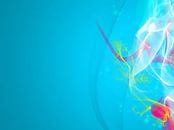 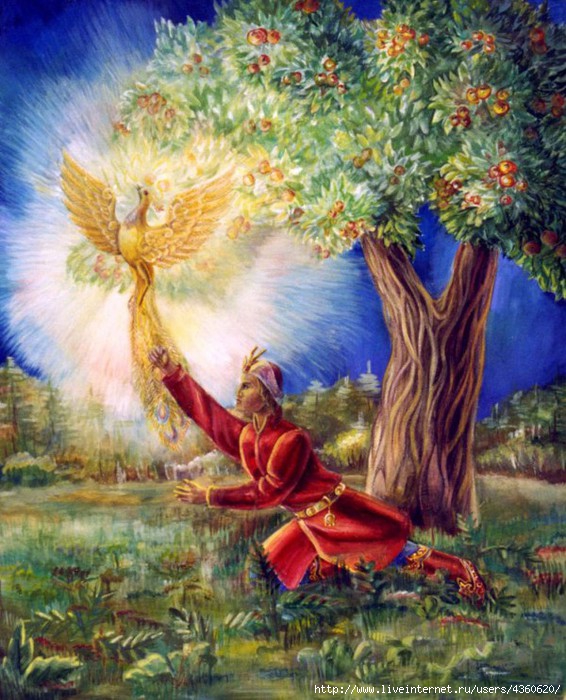 И начнёт мне бабка
Сказку говорить:
Как Иван-царевич
Птицу-жар поймал,
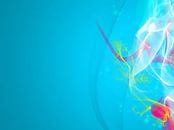 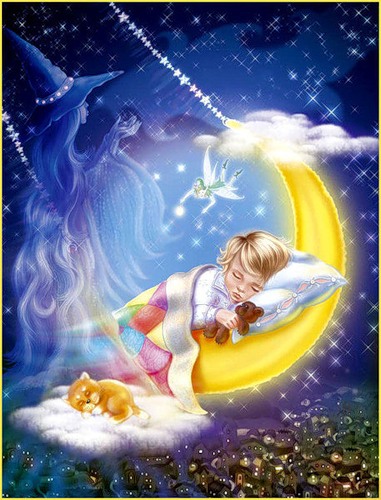 Я прижмусь к старушке…
Тихо речь журчит,
И глаза мне крепко
Сладкий сон смежит.
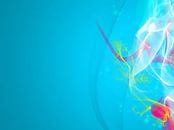 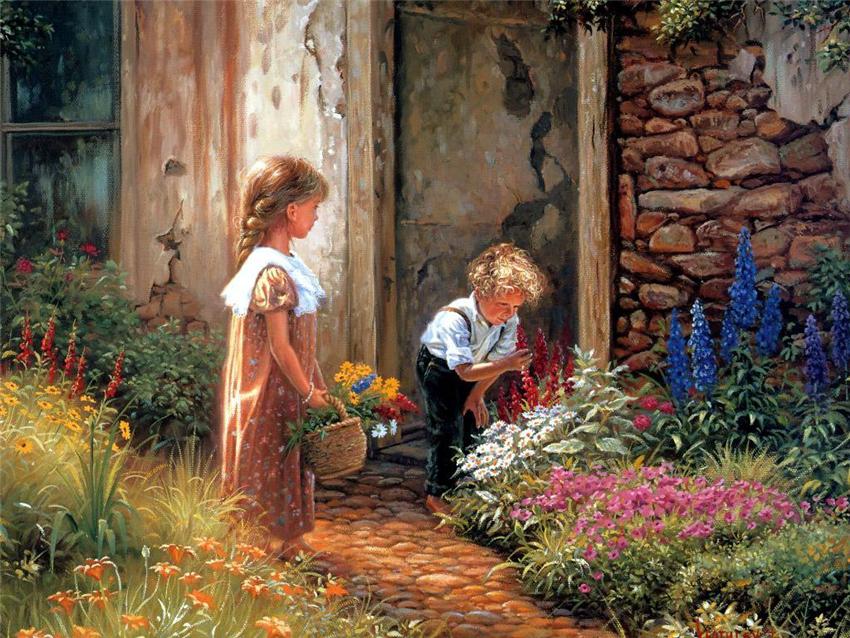 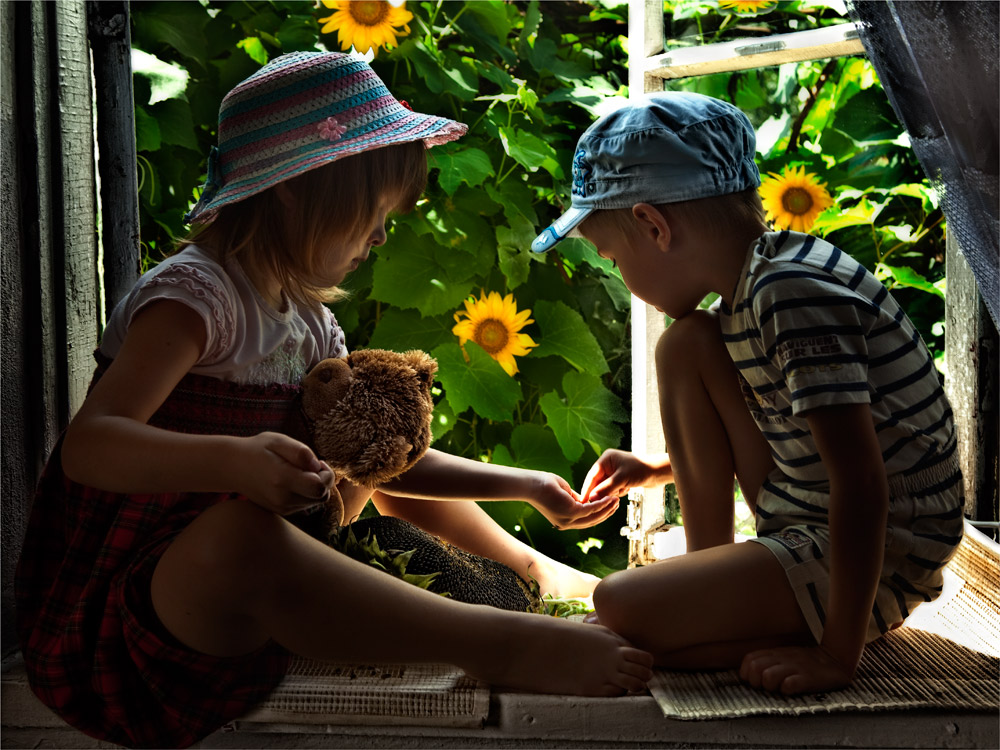 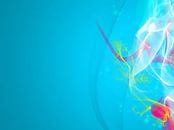 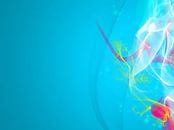 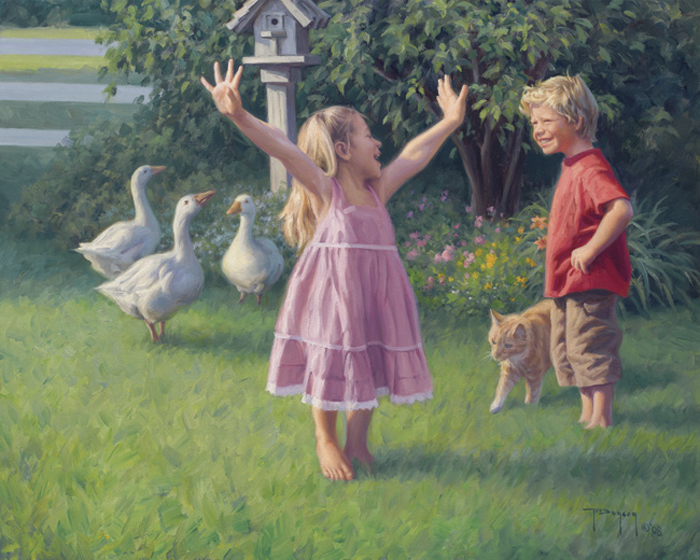 Весело текли вы, 
Детские года!
Вас не омрачали 
Горе и беда.